OŠ Bartola KašićaErasmus+ project 2020-2023S.O.F.T. – Start our Future Today2020-1-PL01-KA229-081533_4
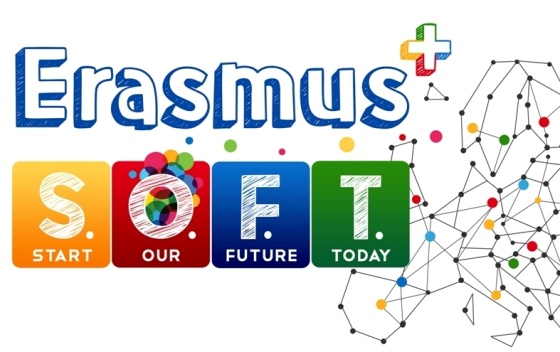 MEETING IN ITALY
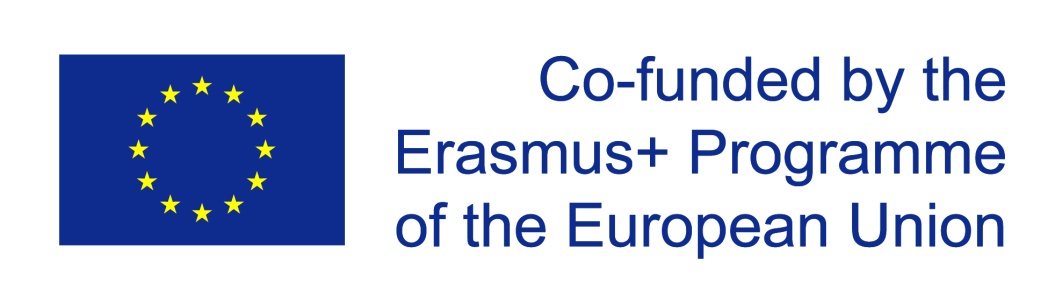 November 2022
The fifth short-term exchange of groups of pupils of Erasmus+ project “S.O.F.T. – Start our Future Today” took place in Italy from 6 November untill 12 November 2022. The title of the meeting was “Get to know each other and be aware of your potential to start a business idea”Host school was Istituto coprensivo statale di Ciminna, guests were pupils and teachers from Poland, Bulgaria, Croatia, Spain and Turkey. Osnovna škola Bartola Kašića was represented by three pupils: Lovro Gabud, Filip Ivandić, Filip Japundžić.
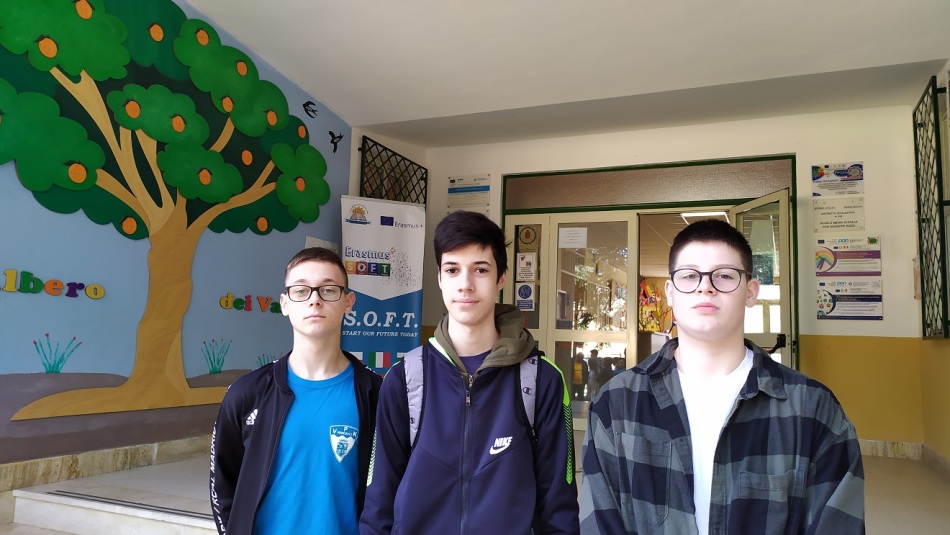 Host school has branches in three towns, we were warmly welcomed everywhere.
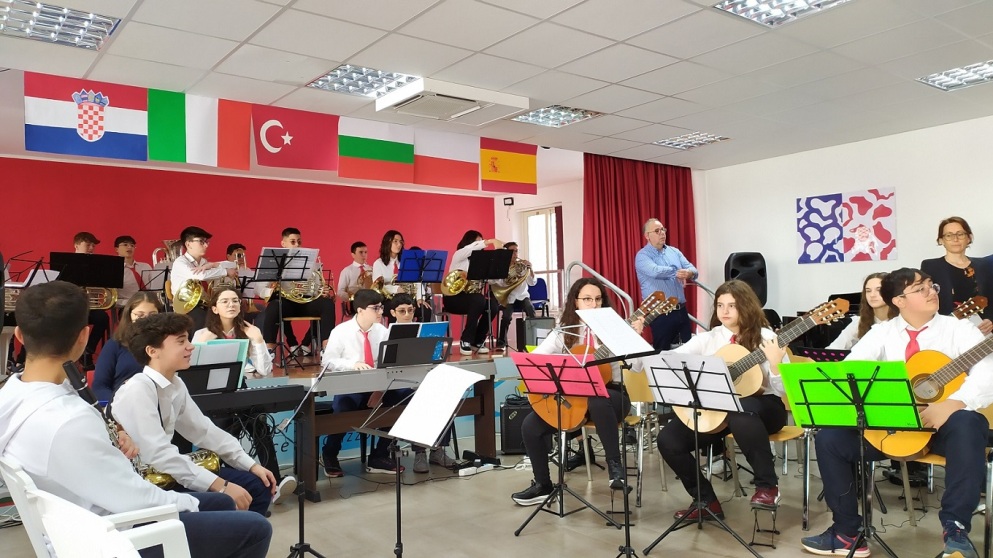 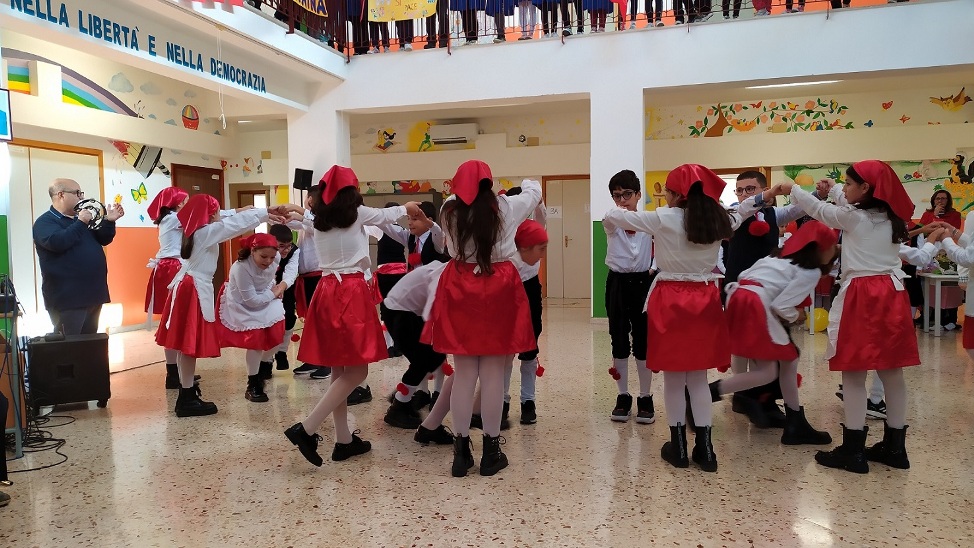 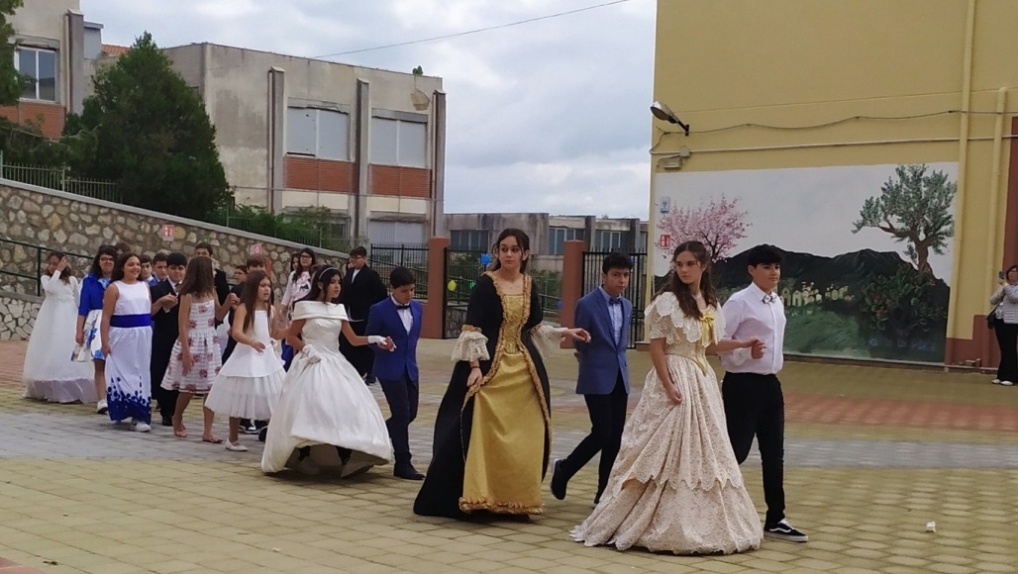 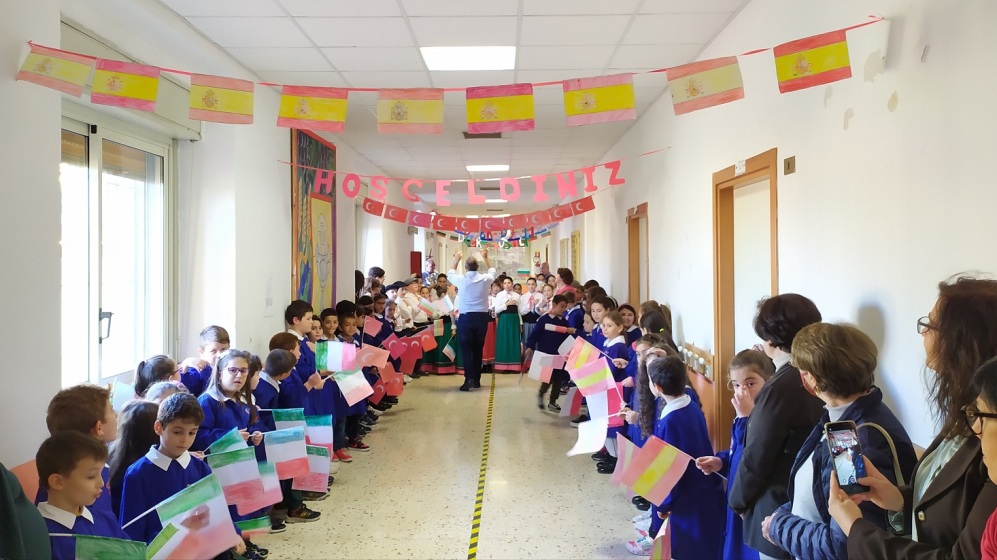 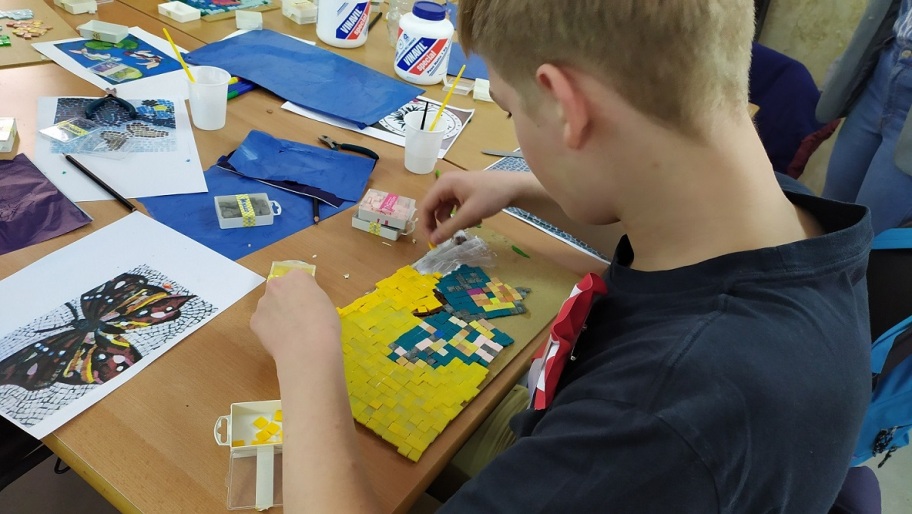 Project participants had interesting  workshops: 
making mosaics after visiting Monreale and its cathedral famous for mosaics
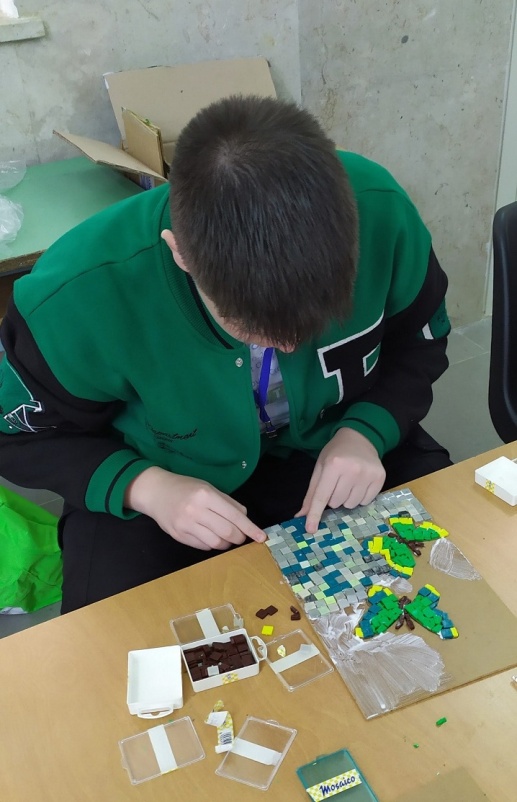 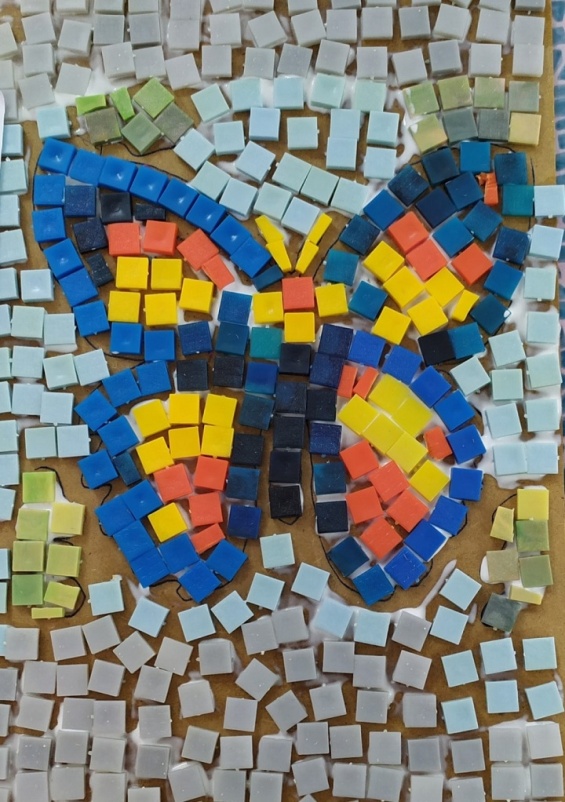 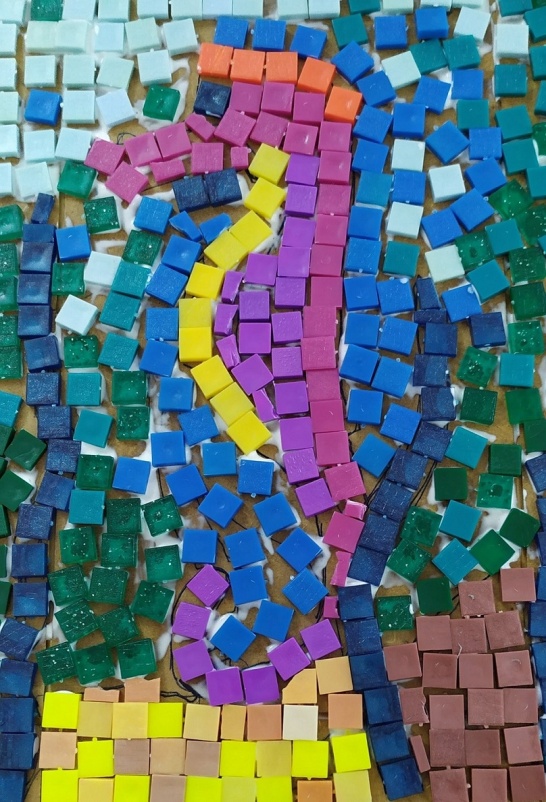 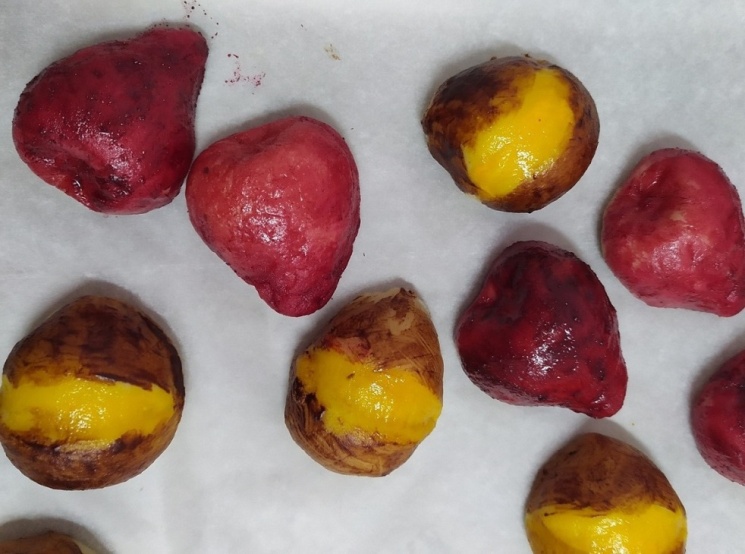 Making Fruta Martorana – marzipan fruit, the tradition started in a monastery in Palermo in the 16th century. The nuns made marzipan fruit for a very distinguished guest.
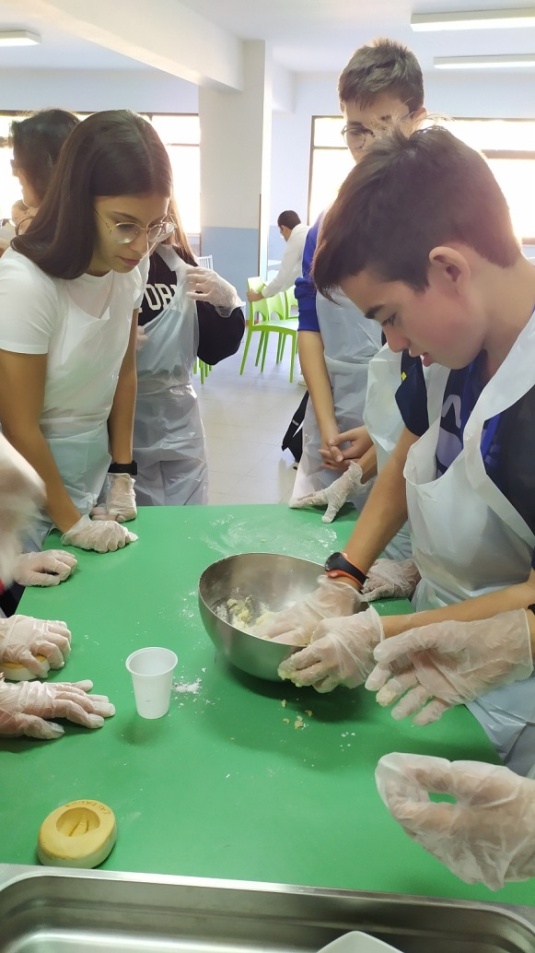 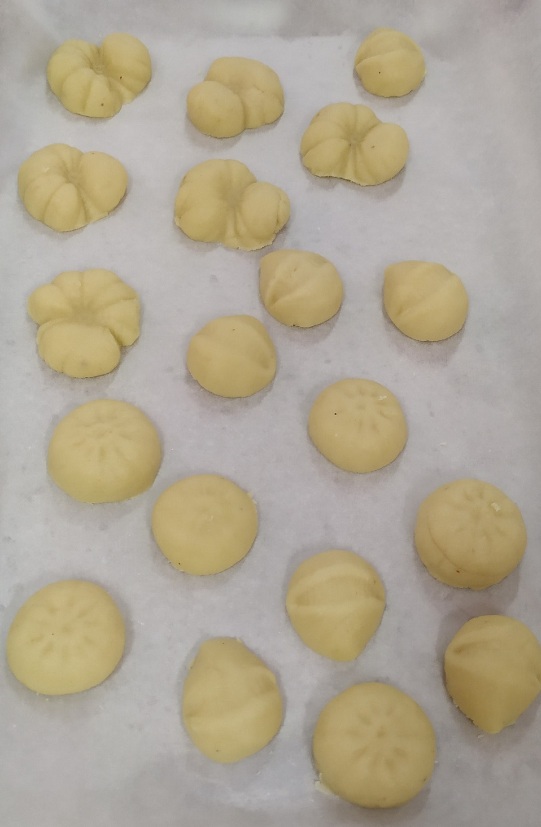 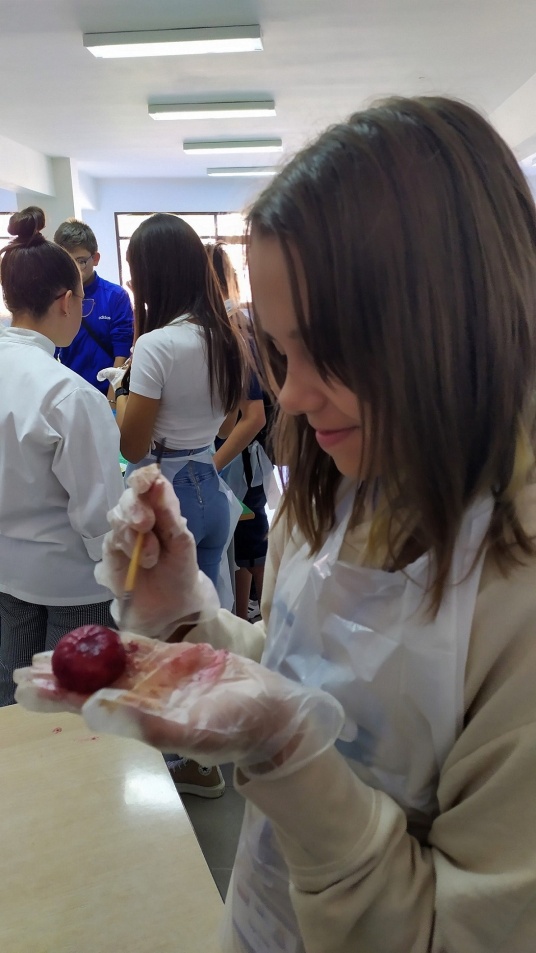 We visited 6 Sicilian Towns: Monreale, Ciminna, Baucina, Alia, Ventimiglia di Sicilia and Mezzojuso. The hosts showed us their most interesting and valuable sights.
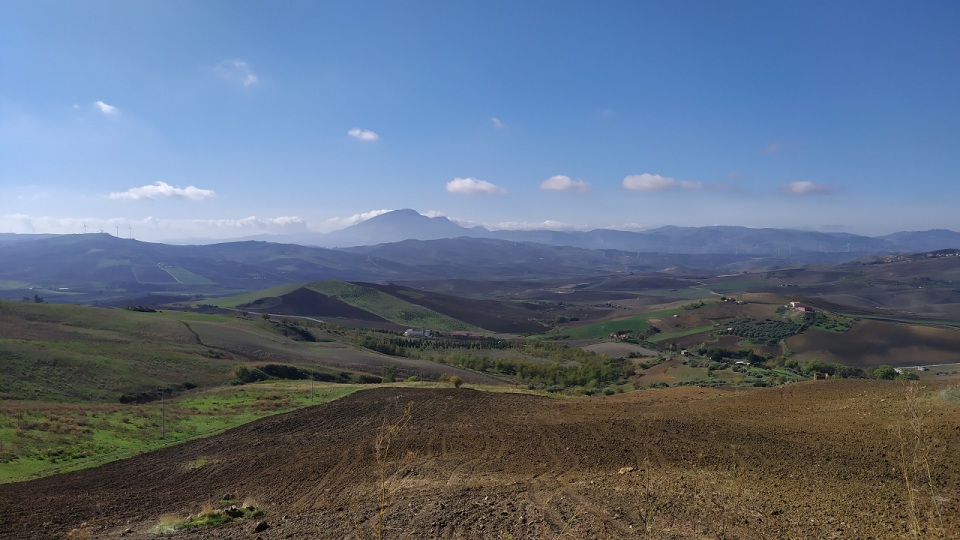 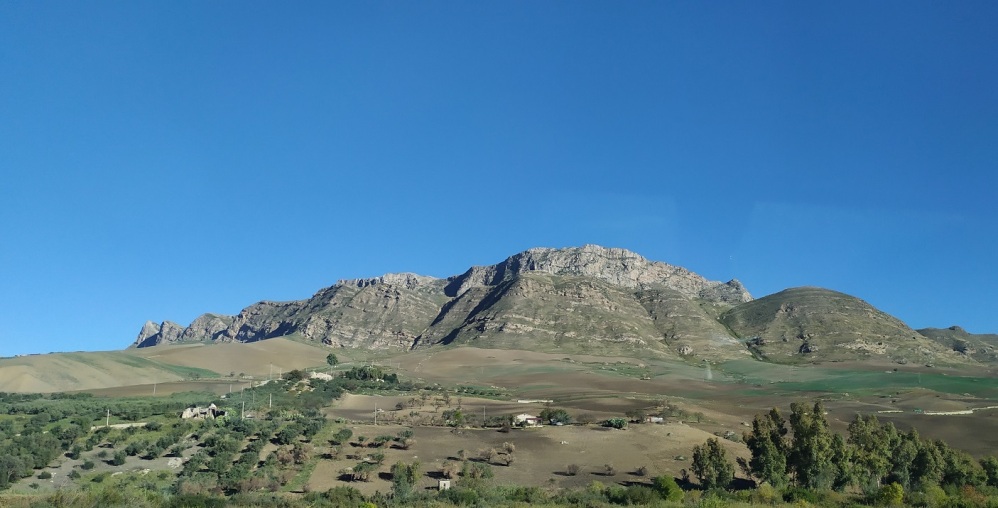 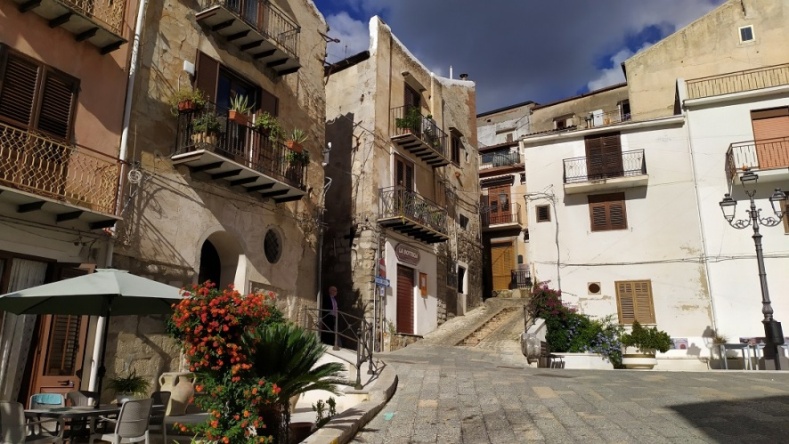 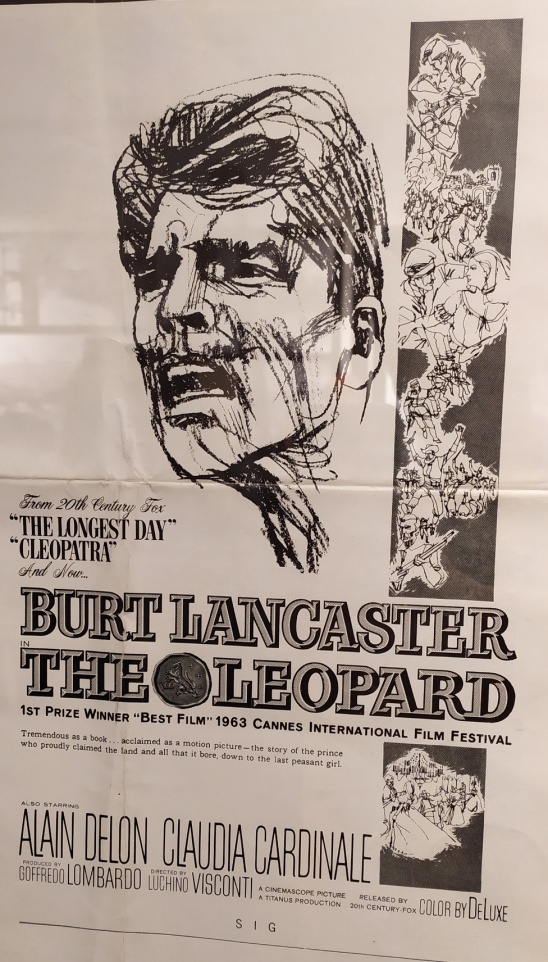 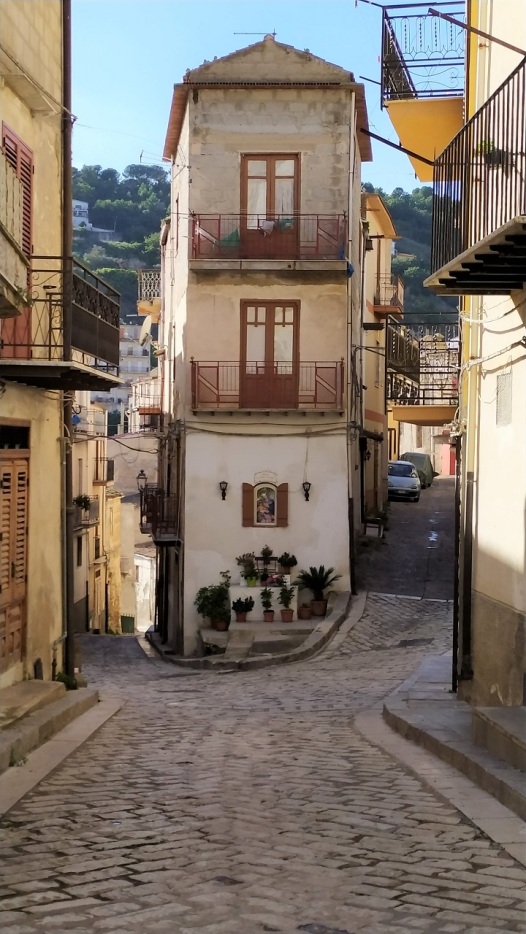 Ciminna: The historical drama Il Gattopardo (The leopard) was filmed in Ciminna  and there is a museum with thousands of photos documenting shooting of the film.
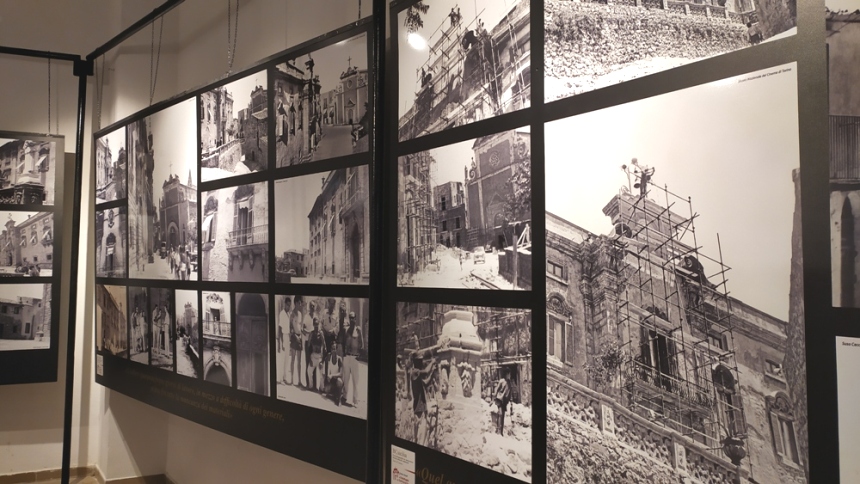 Alia: Gurfa caves – man made caves dated to 2500BC – 1600BC. They are made up of 6 rooms, dug into a red sandstone cliff, organized on 2 levels.
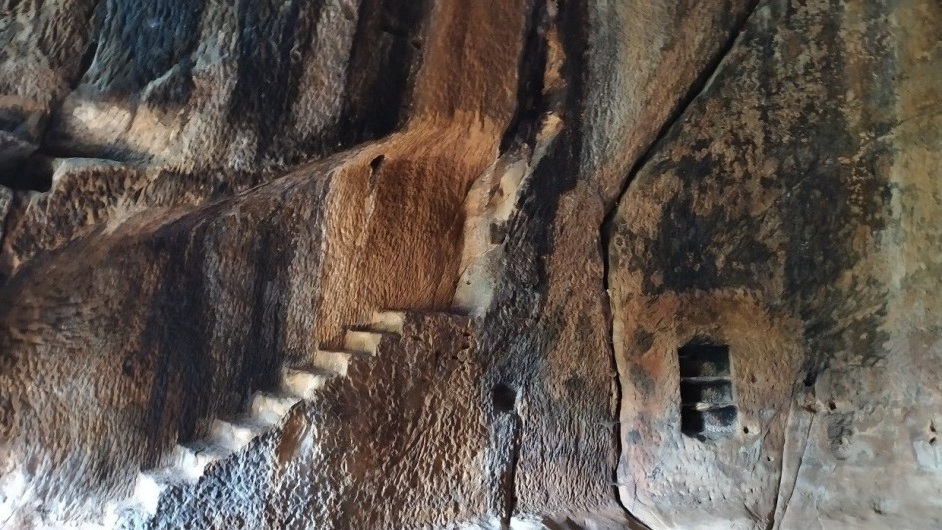 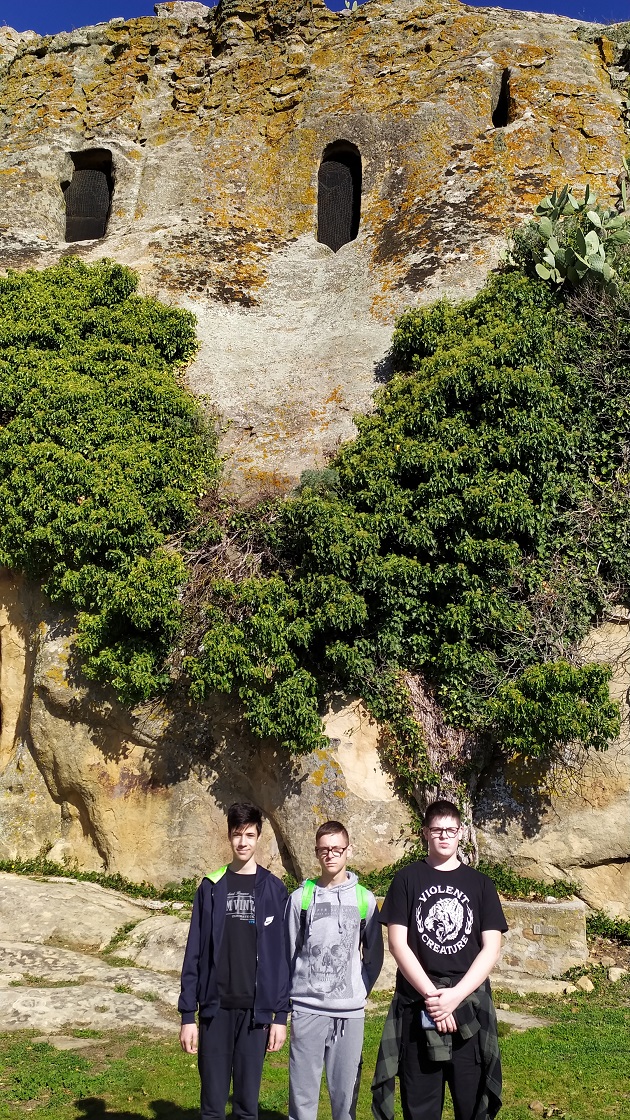 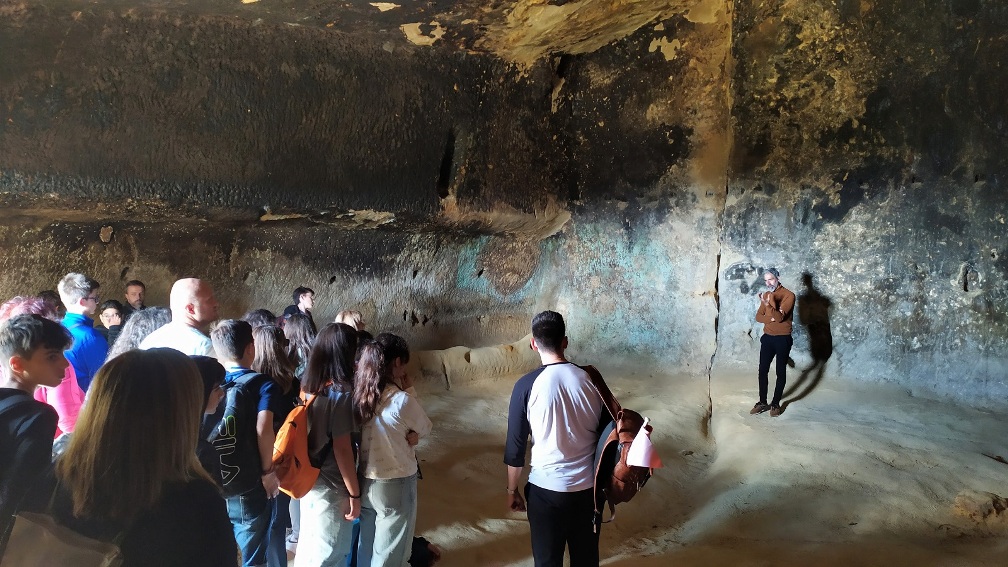 Mezzojuso: The puppet theatre – very popular in Sicily since the early 19th century among the working classes.
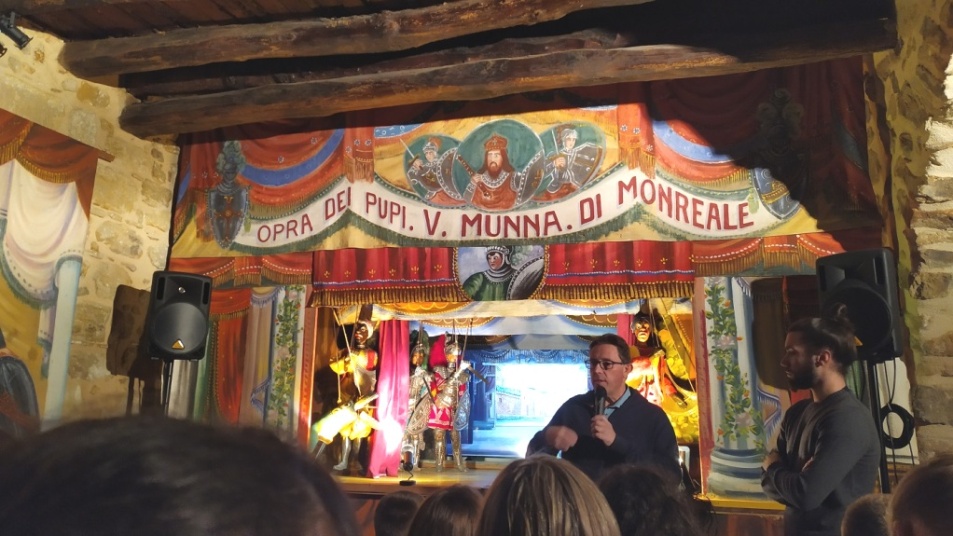 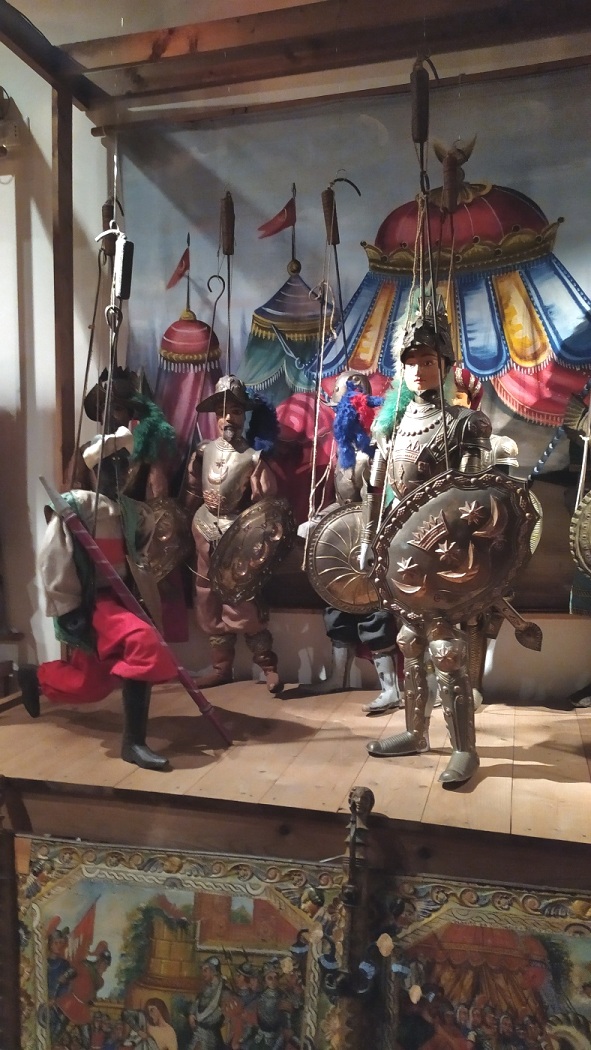 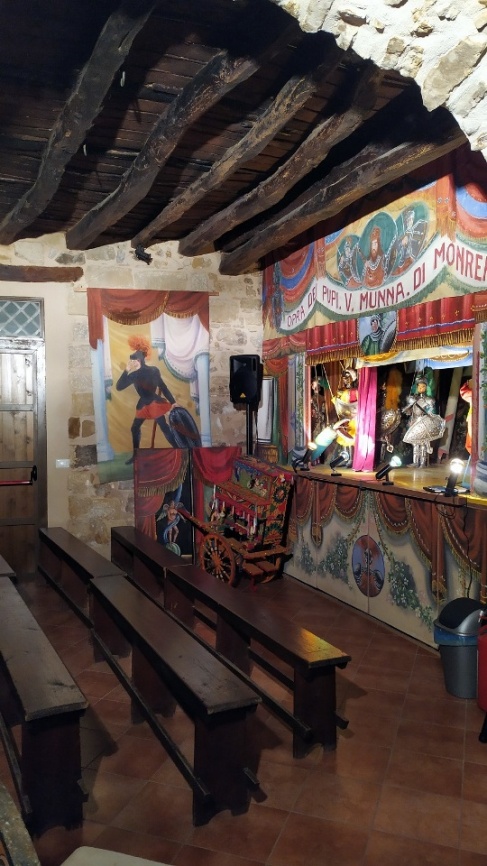 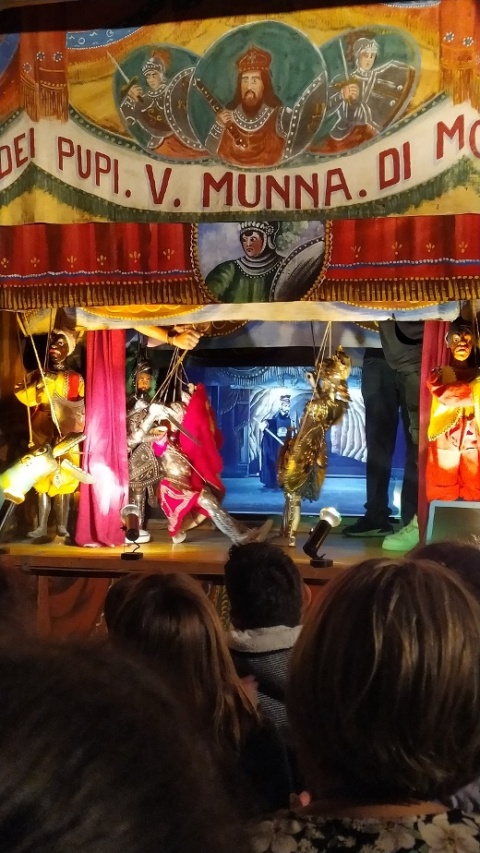 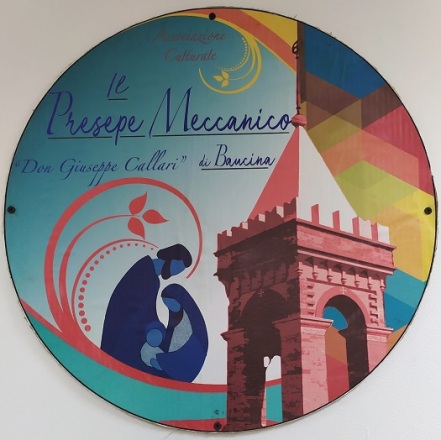 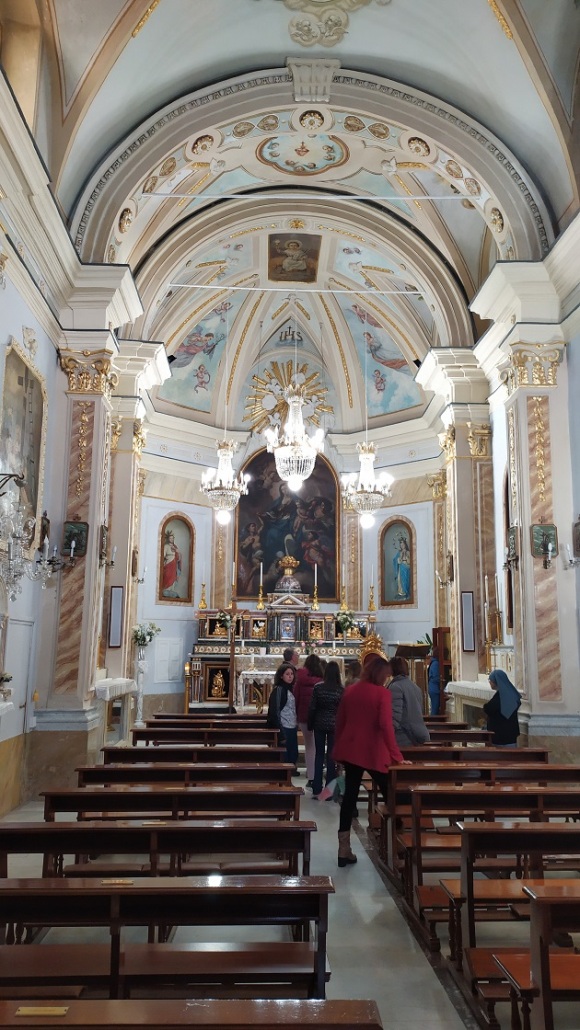 Baucina: mechanical crib andthe church of Santa Fortunata, the patron saint of Baucina
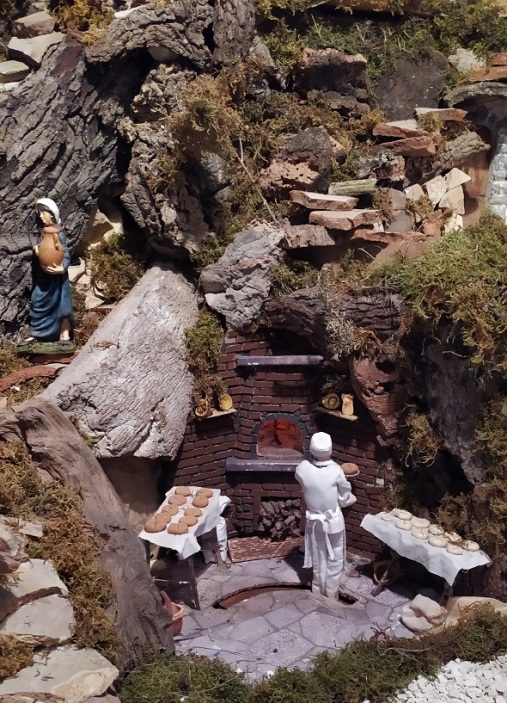 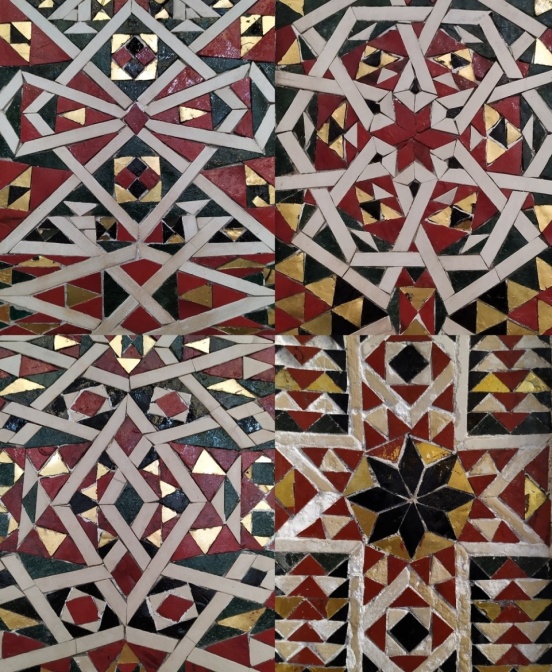 Monreale: Monreale cathedral is one of the richest and most beautiful churches in Italy, combining Norman, Byzantine, Italian and Saracen styles.
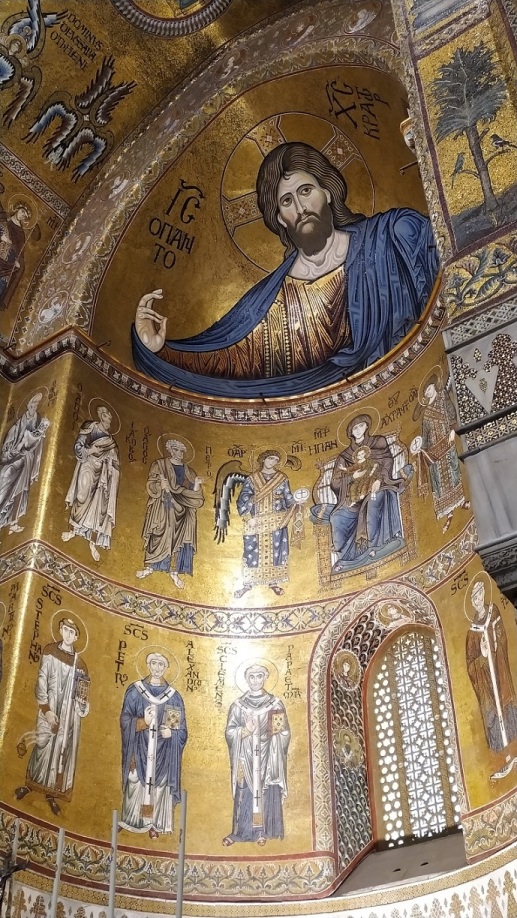 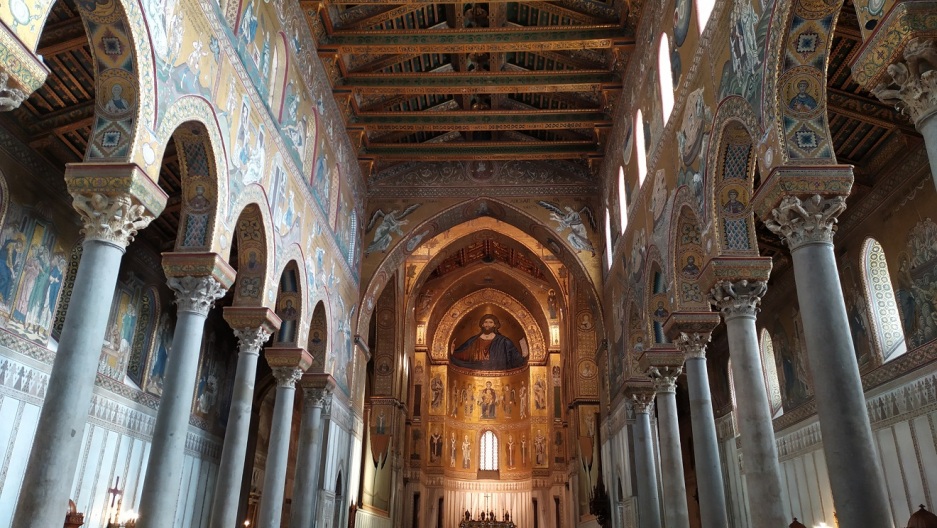 The benedictine cloister by the cathedral
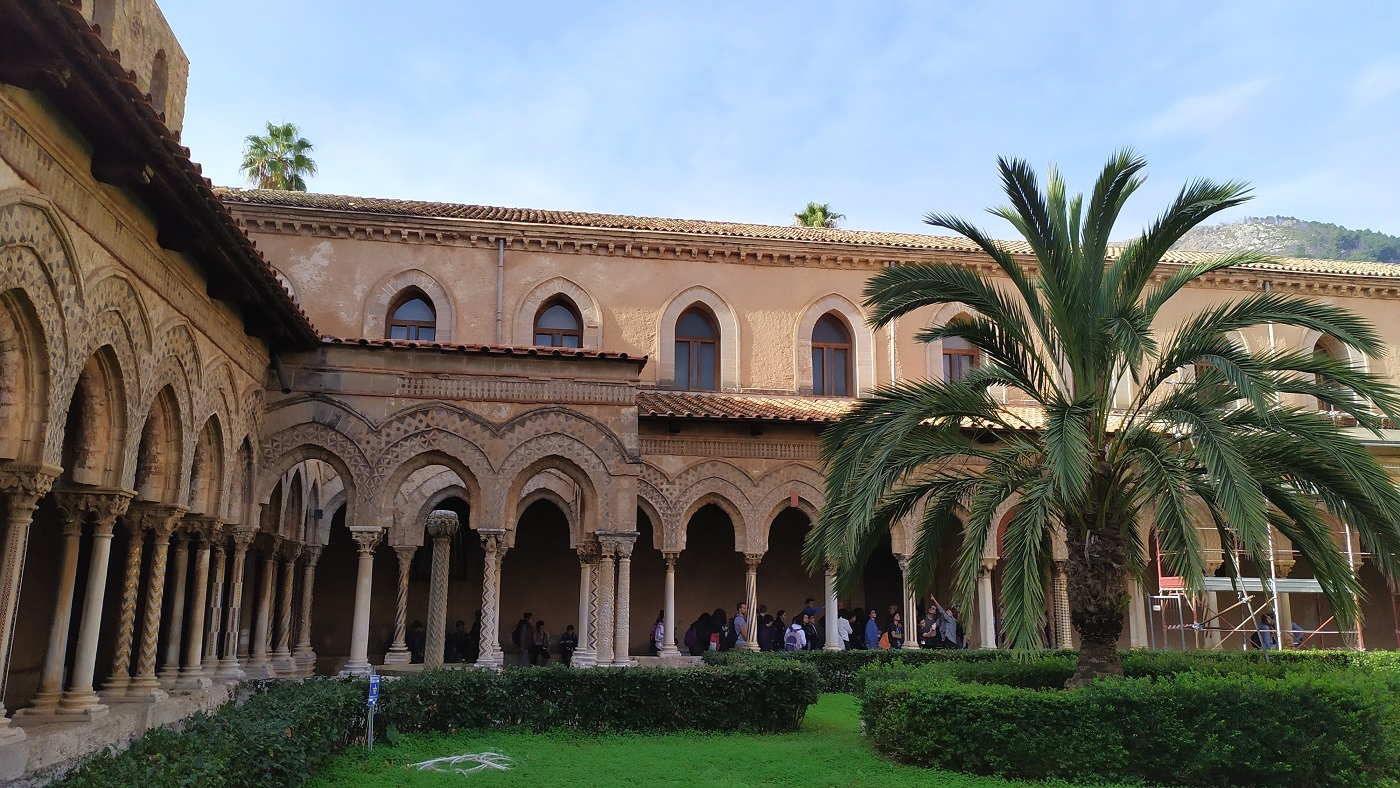 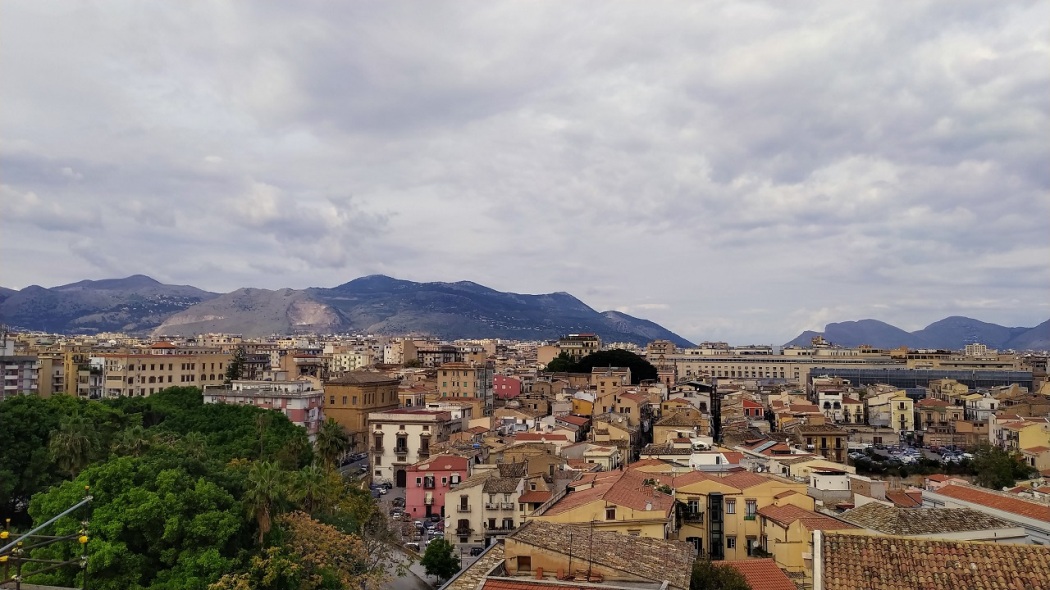 Palermo is the capital of Sicily and the largest  city. During the centuries there were different influences – Roman, Norman, Greek, Arabic -which are visible in the architecture.
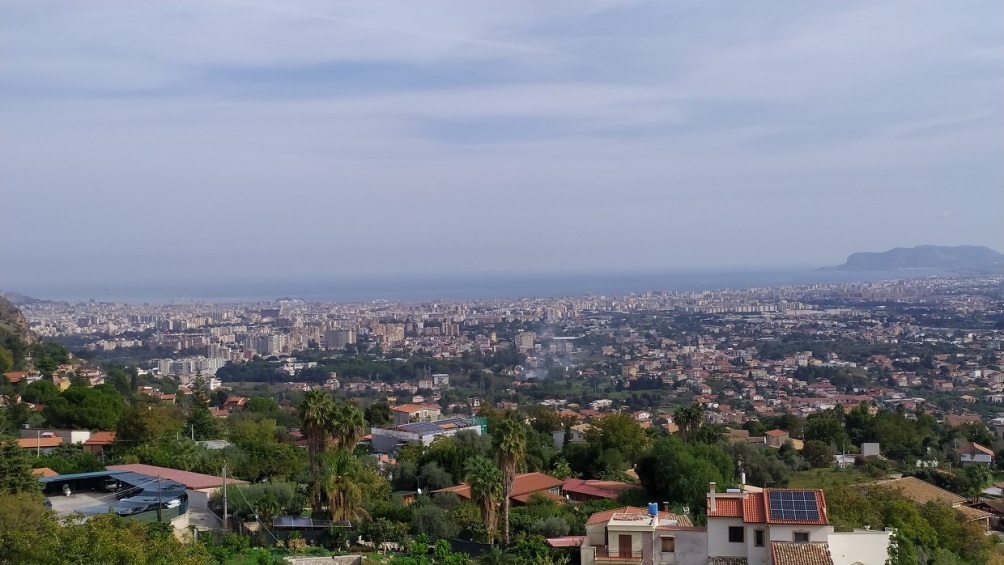 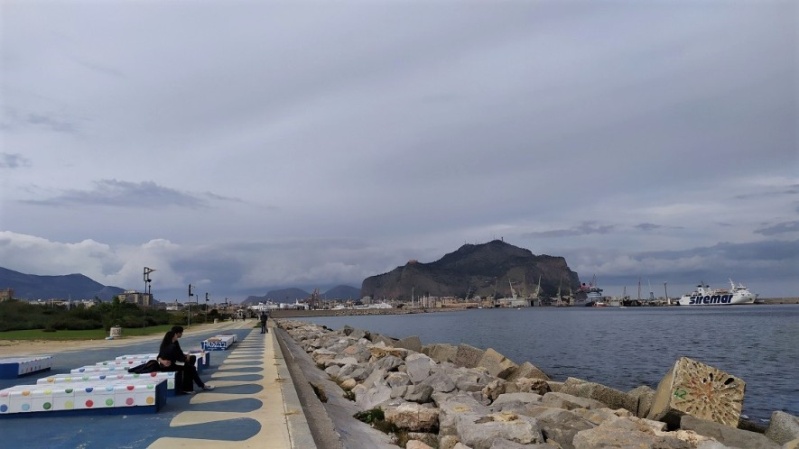 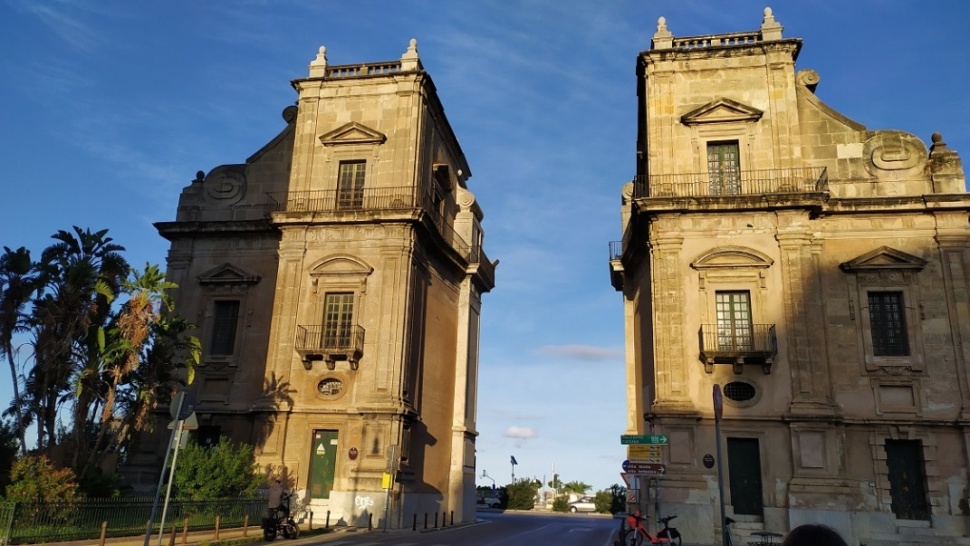 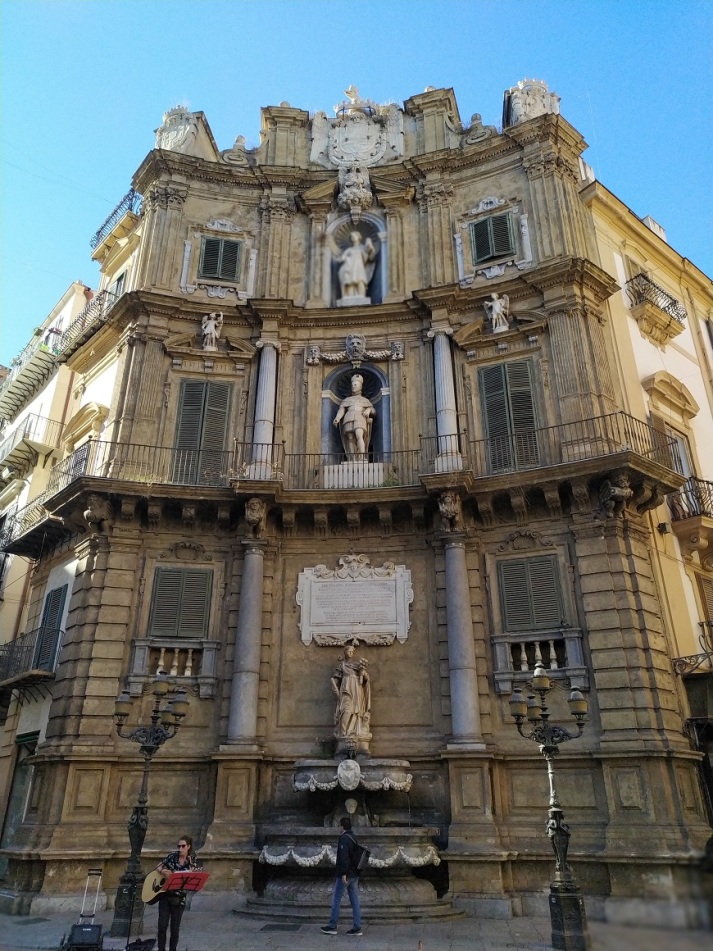 Porta Felice
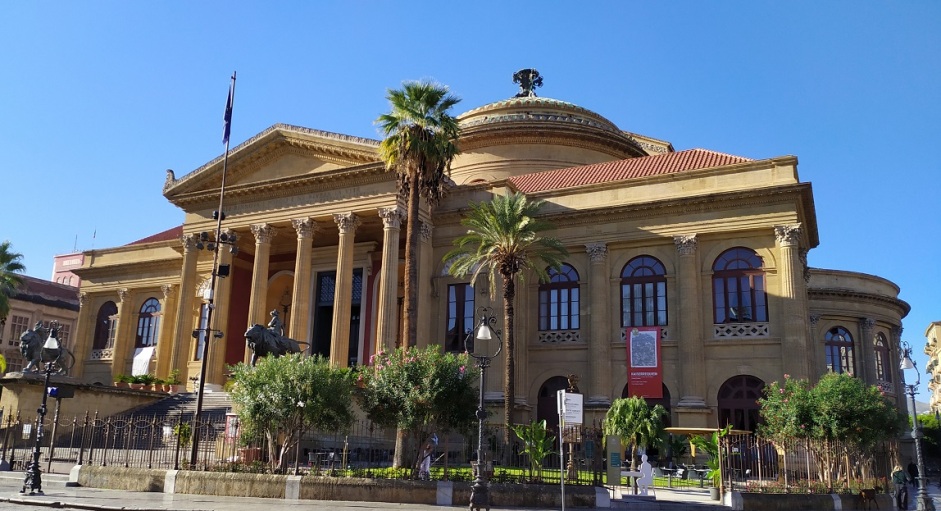 Cuatro canti
Teatro Massimo
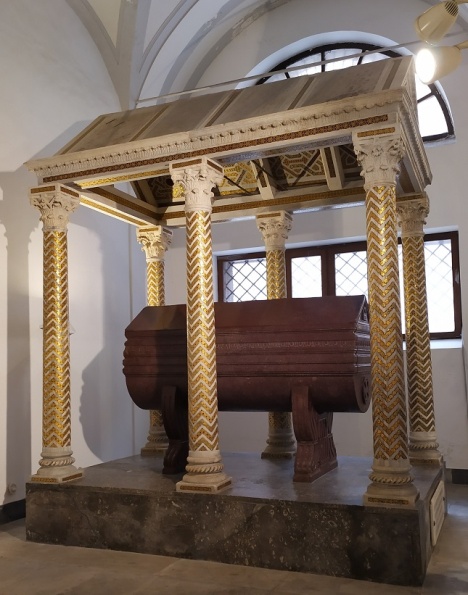 Palermo cathedral was built in the 12th century and the Norman style prevails.
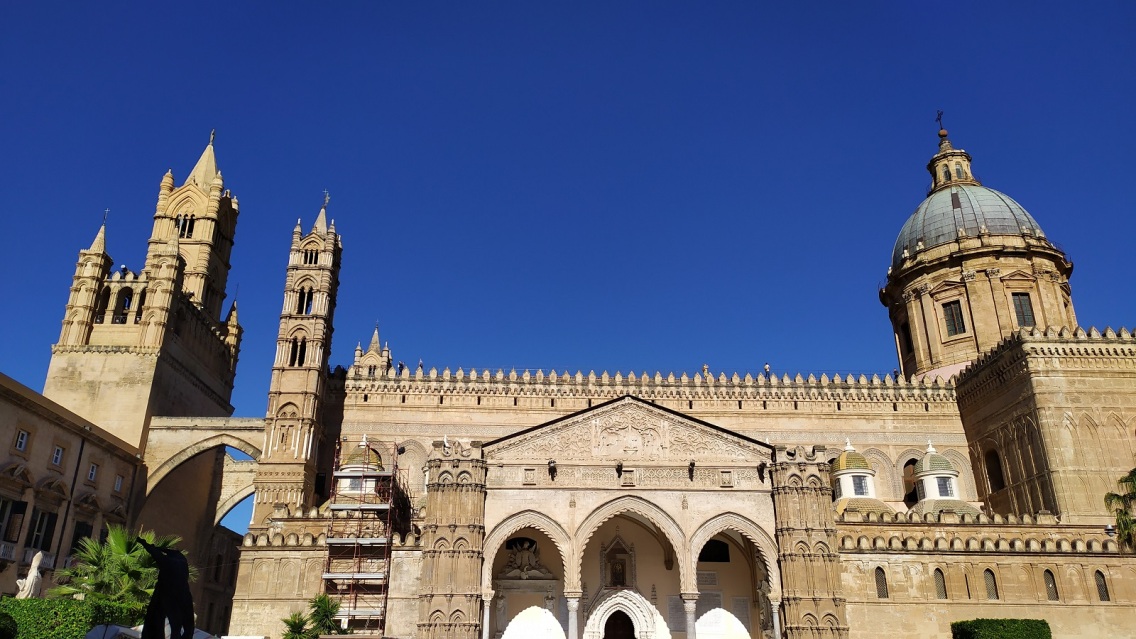 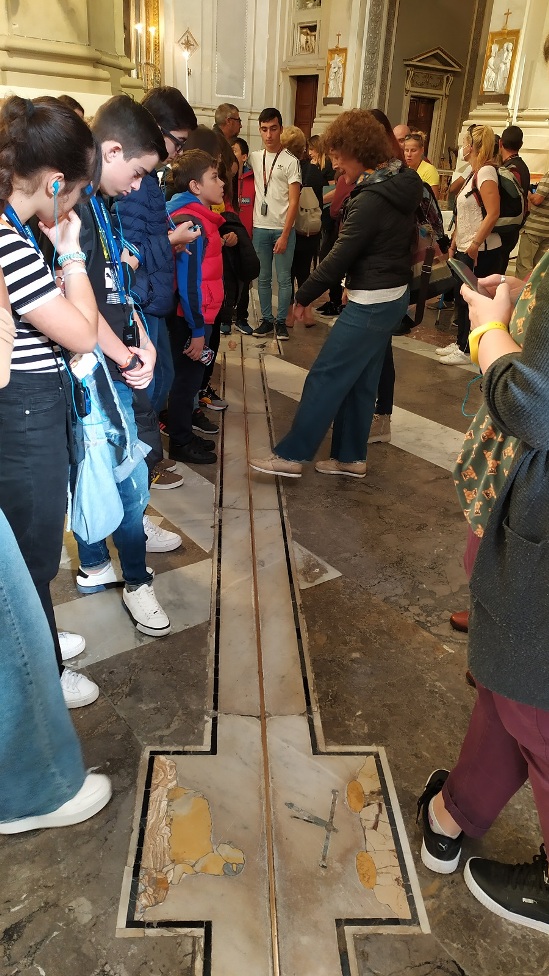 The cathedral has a heliometer (a meridian) dating to 1690. There is a bronze line, la Meridiana, on the floor, running precisely north-south. Its purpose was to standardise the measurement of time and the calendar, because in Sicily day was measured from the moment of dawn.
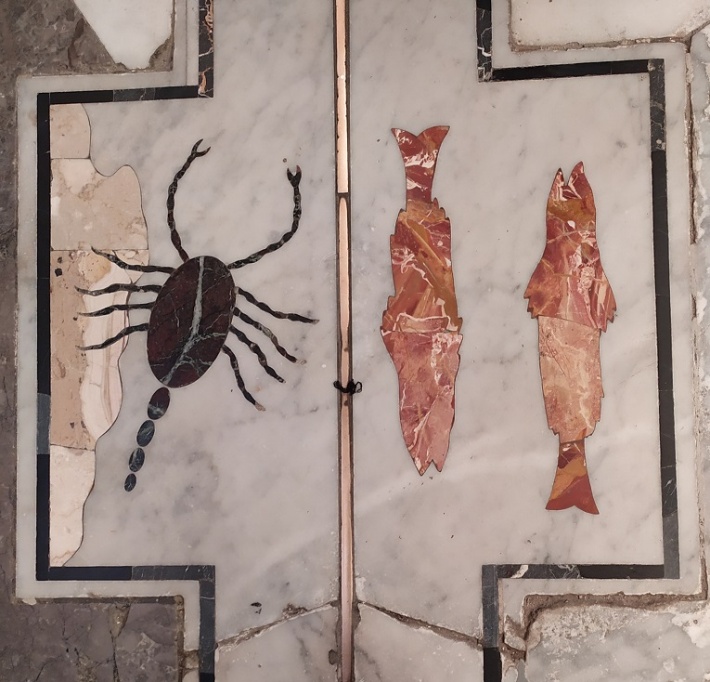 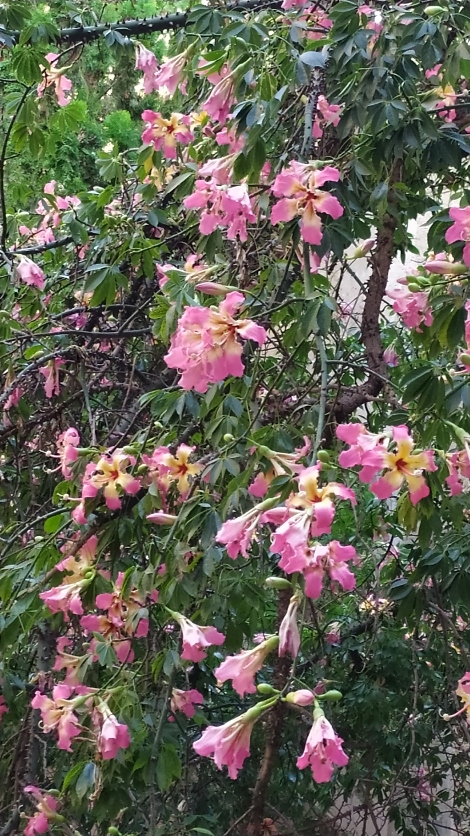 After a wonderful week with our Italian hosts and other project partners we are ready to continue our activities and are looking forward to meeting them again in Bulgaria.
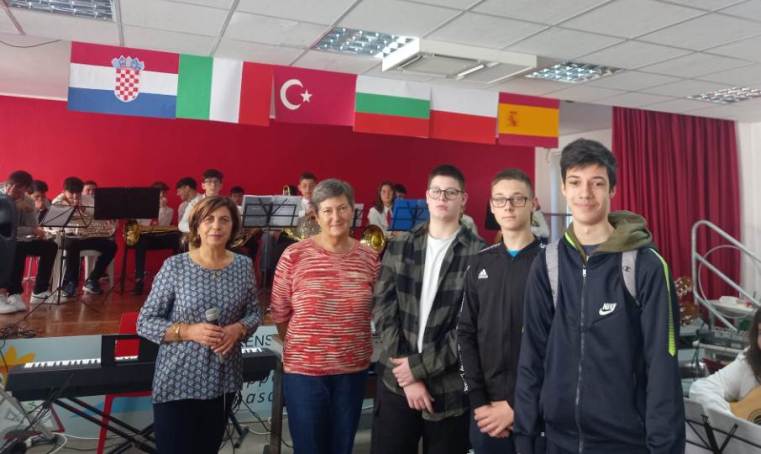 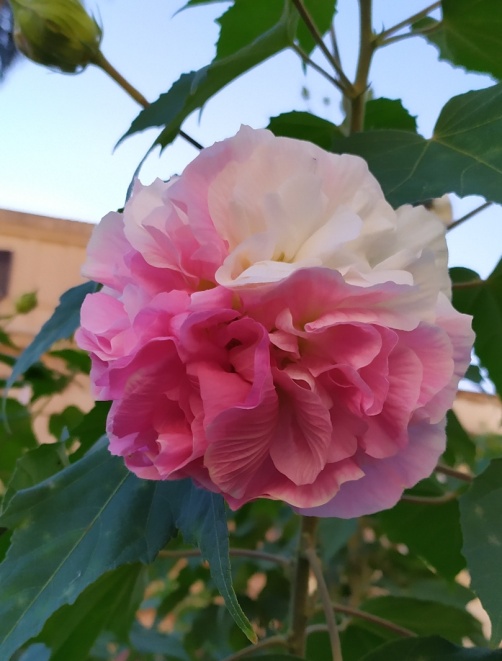